Lesson 57
Best wishes
WWW.PPT818.COM
学习目标
1.掌握重点单词和短语: wallet n.  owner n.  row v. senior adj.
2. 掌握重点短语：
Best wishes to sb.
over our junior high school years
get sth. back to one’s owner
row boats
have great memories of our time together
keep /stay in touch with sb.
move on to the next level
How time flies!
Senior high school
Best of luck/ good luck
follow your dreams
New phrases
1. 仍在使用
2.因...... 而著名；众所周知  
3.做决定
4. 急救 
5.抗日战争
6.肺结核
7.日复一日
8.建立
Best wishes to sb.
over our junior high school years
get sth. back to one’s owner
row boats
have great memories of our time together
keep /stay in touch with sb.
move on to the next level
How time flies!
Senior high school
Best of luck/ good luck
follow your dreams
Checking
1. 仍在使用
2.因...... 而著名；众所周知  
3.做决定
4. 急救 
5.抗日战争
6.肺结核
7.日复一日
8.建立
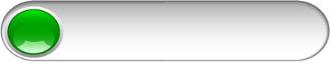 词 汇 点 睛
1　 knock  v. 敲；敲打；碰撞
[语境] “I will knock down the wall！” he said to himself. 他自言自语道：“我将要拆毁这面墙！”
The policemen had to knock down the door to get in. 警察不得不破门而入。
[探究] knock可用作及物动词，也可用作不及物动词。它用作及物动词时，可接名词或代词作宾语，也可接以形容词充当补足语的复合宾语。knock down意为“击倒，撞倒，拆毁”。
Look out! Don't knock the stool over.
当心！别把凳子碰倒了。
These two pieces of wood make a funny noise when you knock them together.
当你把这两块木头互相敲击时，它们就会发出有趣的怪声音。
[拓展] (1)常用短语：knock into 打进，撞进，偶然碰到(某人)；knock on/at 敲打。
(2)knock还可用作名词，意为“敲击声”。
There was a knock at the window.
有人敲了一下窗户。
活学活用
(　　)These old houses are going to________. 
A．be knocked down　B．knock down
C．knocked at   D．knocked into
[解析] A　knock down拆毁；knock into撞进，偶然碰到；knock at敲击。主语“these old houses”为物，故要用被动语态，根据语境选A。
A
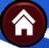 2　spread  v. 张开；扩展
[语境] He was trying to reach up to the spreading branches of a tree.
他正尽力向上够伸展的树枝。
The eagle spread its wings and flew away.
鹰展开双翅飞走了。
[探究] spread的过去式和过去分词与原形相同。 它既可用作及物动词，也可用作不及物动词；用作及物动词时，其宾语可以是具体名词，也可以是抽象名词，有时也可接以形容词、过去分词、动词不定式充当补足语的复合宾语。 
活学活用
它的枝条向四面八方伸展开来。
Its _________________ far and wide.
branches spread
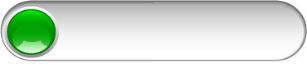 句型透视
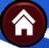 1　Then the giant saw that more children were crawling through a hole in the wall. 然后巨人看到了更多的孩子们通过墙上的一个洞爬进来。
[语境] He said that they were playing games when he saw them.
他说当他看见他们时，他们正在做游戏。
[探究] 此句中的that 引导的是宾语从句，主句的谓语动词是过去式，从句用过去进行时。
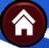 活学活用
(　　) [2012·盐城] The reporter said that the UFO ________ east to west when he saw it.
A．travels　　　　　B．travelled
C．was travelling  D．has travelled
[解析] C　考查动词时态。根据时间状语从句“when he saw it”可知，表示在过去的某一时间正在发生的动作用过去进行时态，故选C。
C
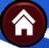 Lesson 23　The Giant (Ⅱ)
2　But one little boy did not run because he did not see the giant coming.
但是一个小男孩没有跑，因为他没有看见巨人来了。
[语境] The children ran away immediately because they 6 toward them. 孩子们立刻逃跑了，因为他们看见巨人正向他们跑来。
[探究] see sb. doing sth. 看到某人在做某事。
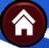 活学活用
(　　)When I was walking past the window, I saw Wang Fei________ my homework. I really got________. 
A．copying; annoyed  
B．copying; annoying 
C．copy; annoyed  
D．copied; annoyed
[解析] A　考查固定用法。see sb. doing sth. 意为“看到某人正在干某事”，而see sb. do sth. 意为“看到某人做过某事”；get annoyed意为“变得生气”，相当于“get angry”。句意：当我经过窗户的时候，我注意王飞正在抄我的作业。我真的很生气。故选A。
A
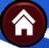 3　Along with them came the spring. 
春天也和他们一起回来了。
[语境] Along with them come droves of tourists, photographers, and holiday­makers.
一大批的游客、摄影者和度假者和他们一起来了。
[探究] 此句为倒装句，其正常语序应为 The spring came along with them.
Homework
Checking in class（5mins）
完成导学测评P1一二
请所有同学记住本课所学单词
2.完成配套练习题.